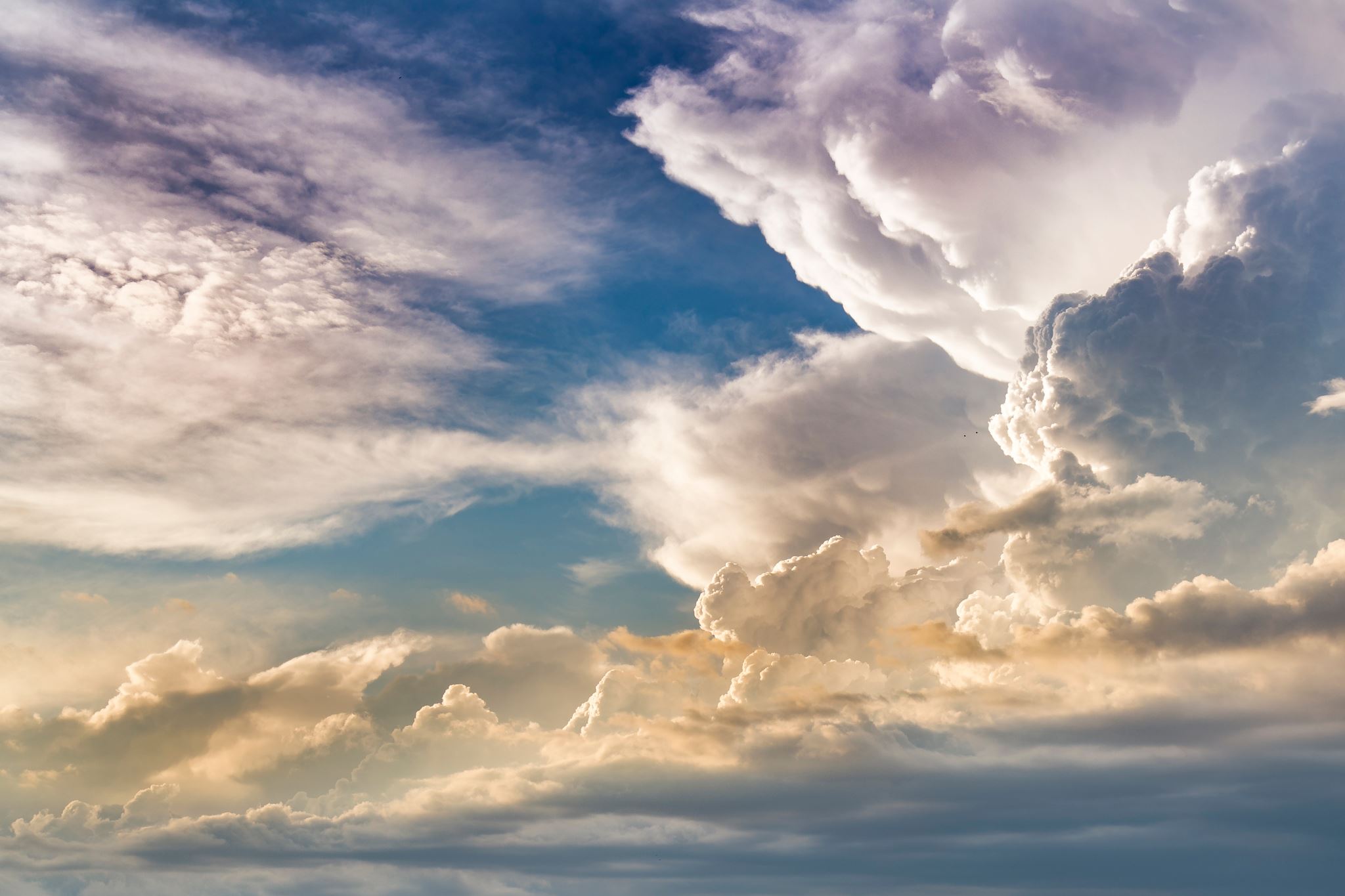 Reducing Plastic Waste in Your Community
Cadence Gulaskey
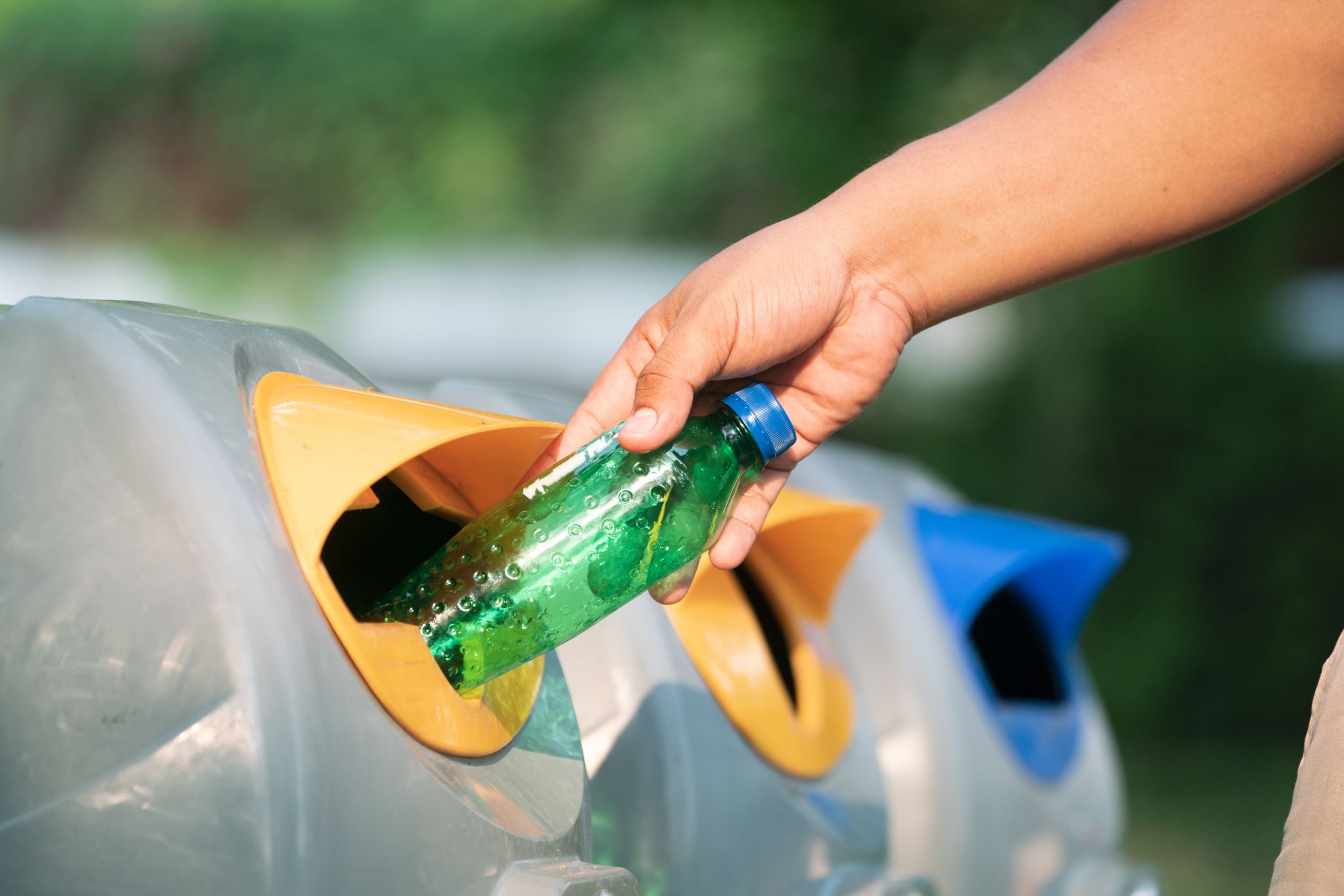 Why is Recycling Participation Important?
[Speaker Notes: https://recyclingpartnership.org/report-shows-only-21-of-u-s-residential-recyclables-are-captured-points-to-policy-and-investment-as-immediate-solutions/]
Personal Take-Aways
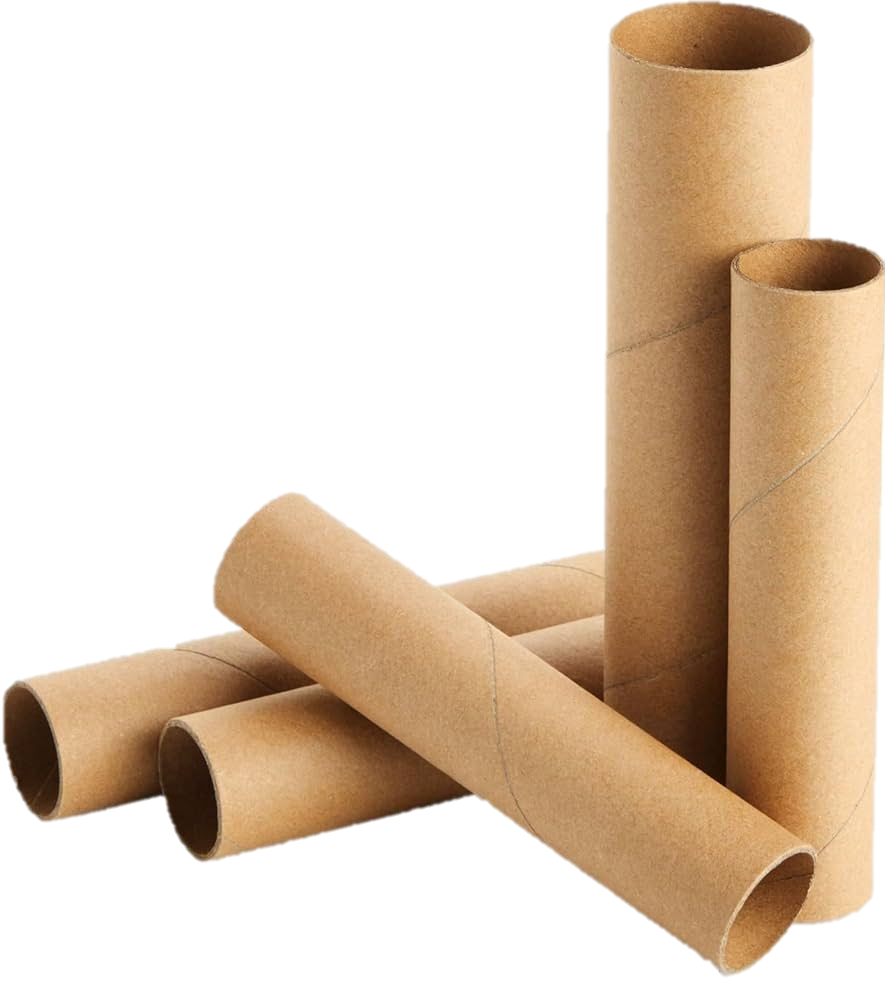 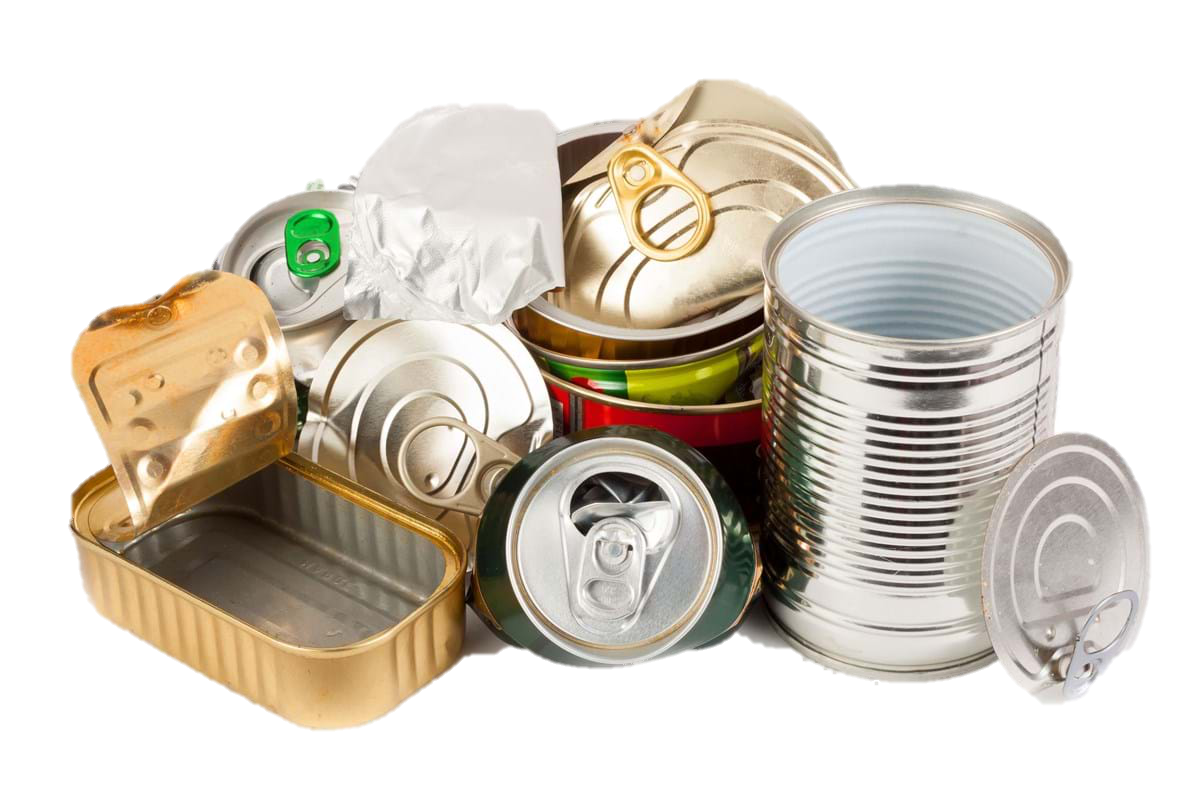 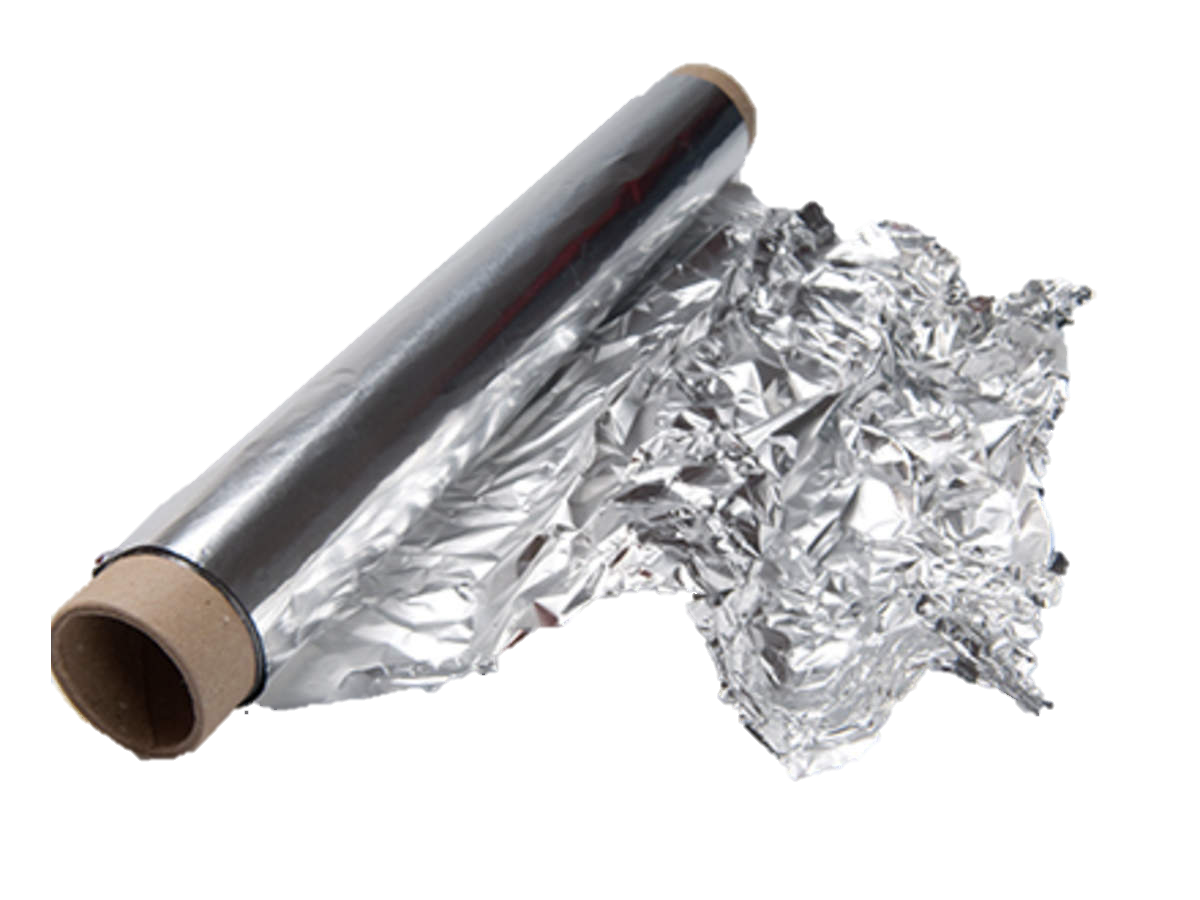 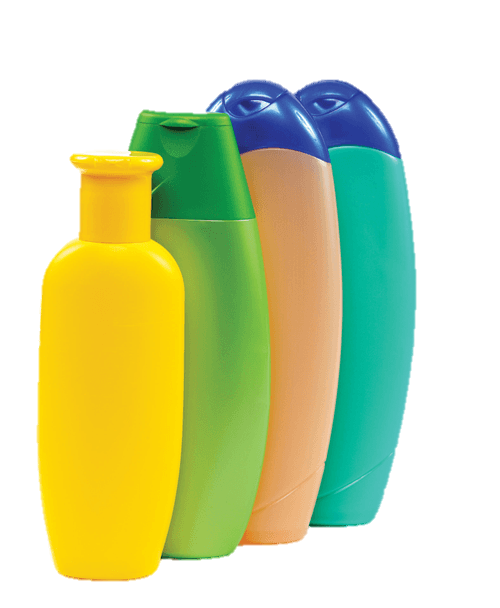 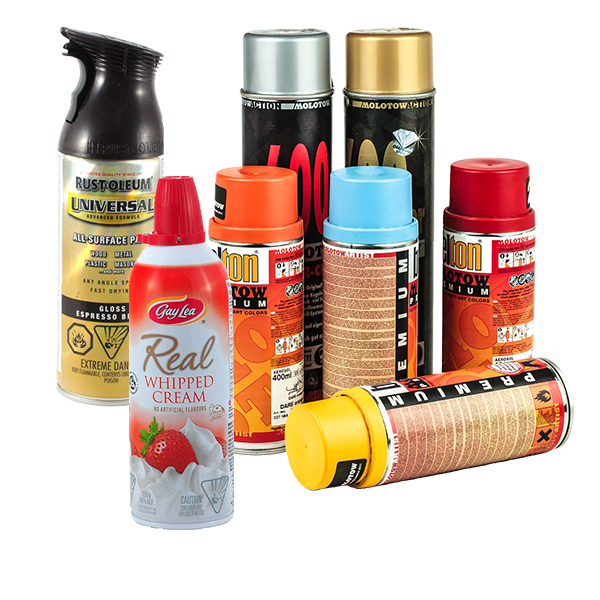 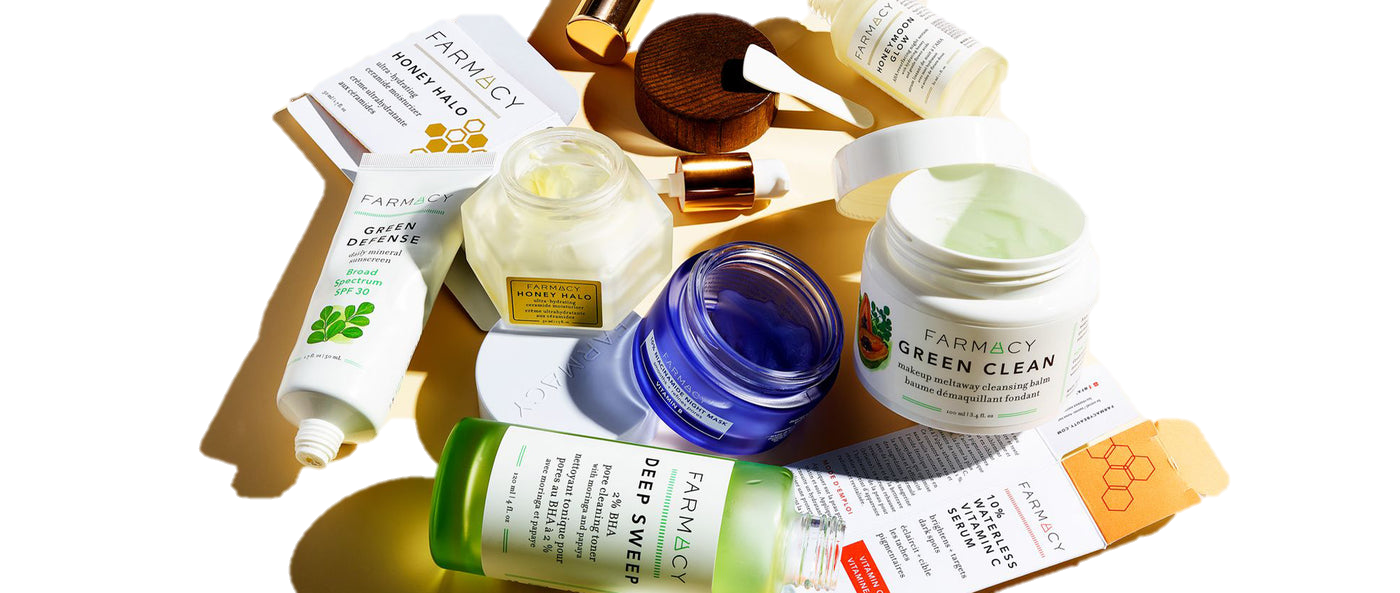 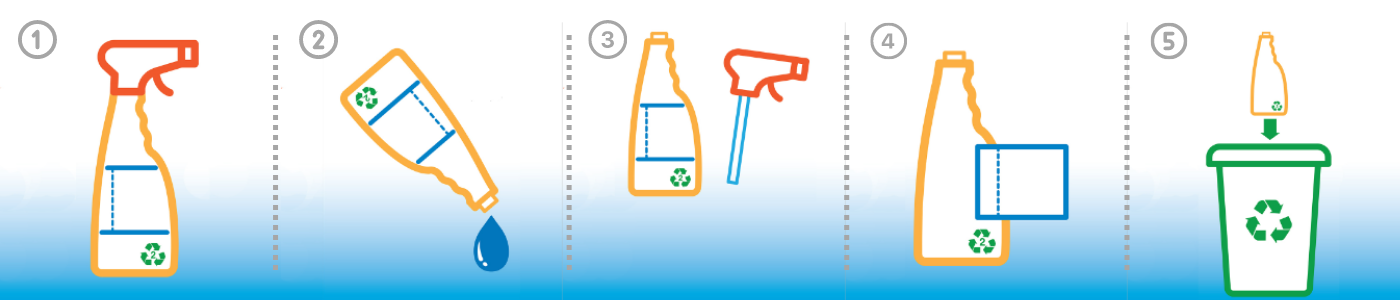 [Speaker Notes: Cleasing items – shampoo, moisturizer, skin care packages. But remove pumps
Cleaning supplies – bleach, bathroom sprays
Many packaging for products – skin care
Aerosols – make sure you are doing it safely and remove cap. 

Pharmacy Recycling Program ; https://www.farmacybeauty.com/pages/recycle
https://naparecycling.com/guide/paper-towel-toilet-paper-rolls/
https://www.recyclecoach.com/blog/5-mistakes-to-avoid-when-recycling-aerosol-cans]
What is my plan from here?
[Speaker Notes: Recycling Rate:
- Continue to educate myself on the products and packages I buy.
- Take my hard-to-recycle items to Cincinnati Reuse and Recycle
- When I buy a home, learn how to compost
Clothing:
- Stop buying Taylor Swift Clothing Merch 
- Donate or Sell Old Clothes
- With destroyed items sent into Trashie’s “take back bag” program
Educate Friends & Family:
- Offer to take recyclables 
Show people how to sign up for recycling


https://shop.trashie.io/products/take-back-bag?nbt=nb%3Aadwords%3Ag%3A21153733384%3A164355080390%3A694442610372&nb_adtype=&nb_kwd=recycling%20clothes&nb_ti=kwd-314450230307&nb_mi=&nb_pc=&nb_pi=&nb_ppi=&nb_placement=&nb_li_ms=&nb_lp_ms=&nb_fii=&nb_ap=&nb_mt=e&gad_source=1&gclid=Cj0KCQiAr7C6BhDRARIsAOUKifjRDnuH-yNddJjsXiaNi2YH1SCwDTO9CchqJTHPdMc96J614jrBd2gaAnF1EALw_wcB]
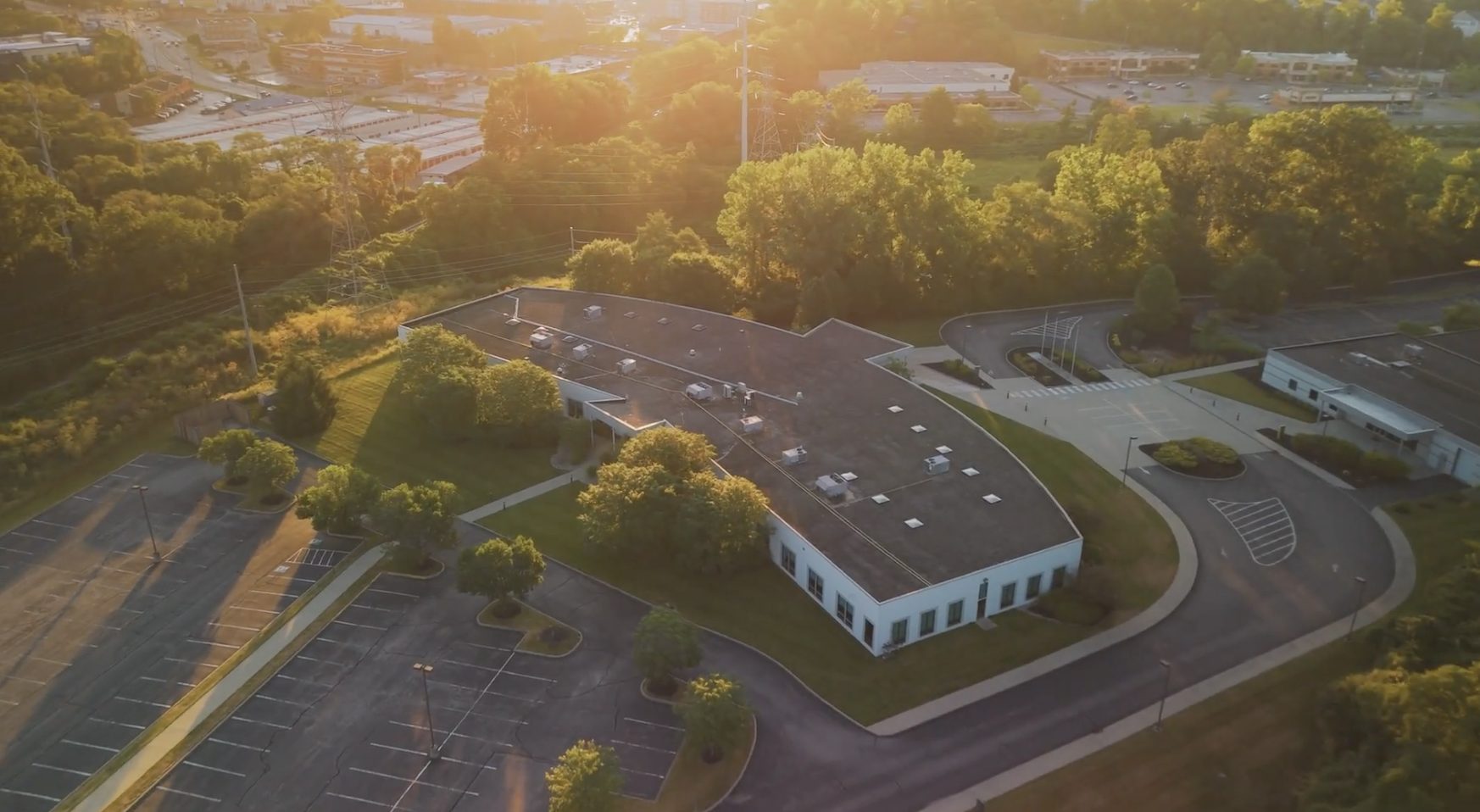 Recycling Sundays
In Spring 2025, Queen City Church will get a full-time location and will have the ability to set up a recycling program
Dream Team Recycling Group 
Recycling through Rumpke Cost Breakdown
Recycling Dumpster 1-time fee $120
EOW service monthly costs $101
[Speaker Notes: Destiny.Patterson@rumpke.com]
Why church communities should recycle
63% of all multifamily homes are excluded from recycling
25% of single-family homes don’t have recycling access
(recycling partnership)
[Speaker Notes: Destiny.Patterson@rumpke.com 
Psalm 89:11]
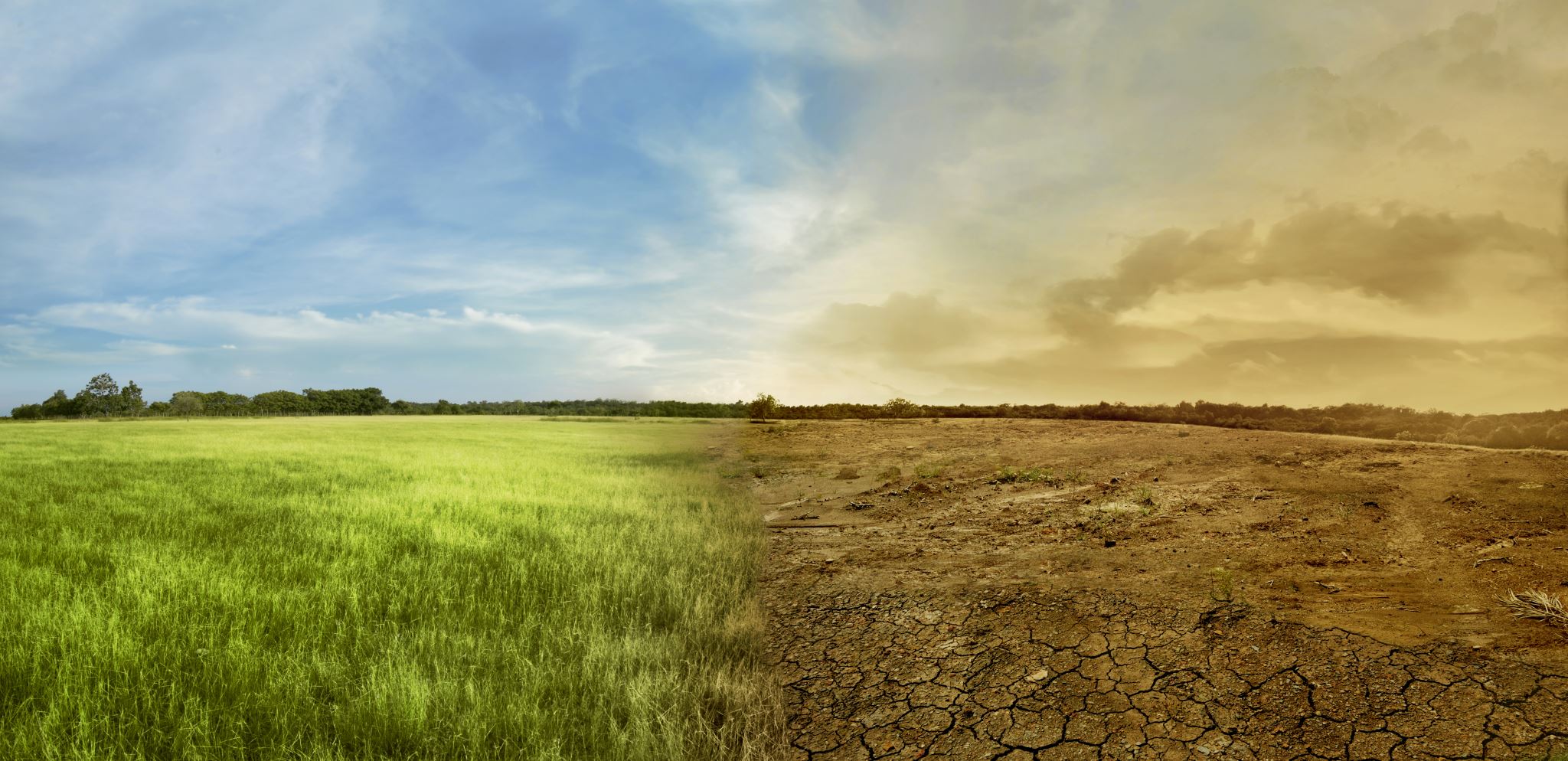 Environmental Impact
Waste Reduction
Energy Conservation
Protecting the Earth
8 “Ask the former generation and find out what their ancestors learned, 9for we were born only yesterday and know nothing, and our days on earth are but a shadow. 10Will they not instruct you and tell you? Will they not bring forth words from their understanding? 11Can papyrus grow tall where there is no marsh? Can reeds thrive without water? (Job 8: 8-11 NIV)
[Speaker Notes: Reduction: Recycling helps divert waste from landfills, conserving natural resources and reducing pollution.
Conservation: Recycling often requires less energy than producing new materials, which helps combat climate change.]
Positive Public Perception
Improved Image
Attracting New Members
13Now listen, you who say, “Today or tomorrow we will go to this or that city, spend a year there, carry on business and make money.” 14Why, you do not even know what will happen tomorrow. What is your life? You are a mist that appears for a little while and then vanishes. 15Instead, you ought to say, “If it is the Lord’s will, we will live and do this or that.” 16As it is, you boast in your arrogant schemes. All such boasting is evil. 17If anyone, then, knows the good they ought to do and doesn’t do it, it is a sin for them. (James 4:13-17 NIV)
[Speaker Notes: Image: The program can enhance the church's reputation as a socially responsible organization that cares about the environment and its community.]
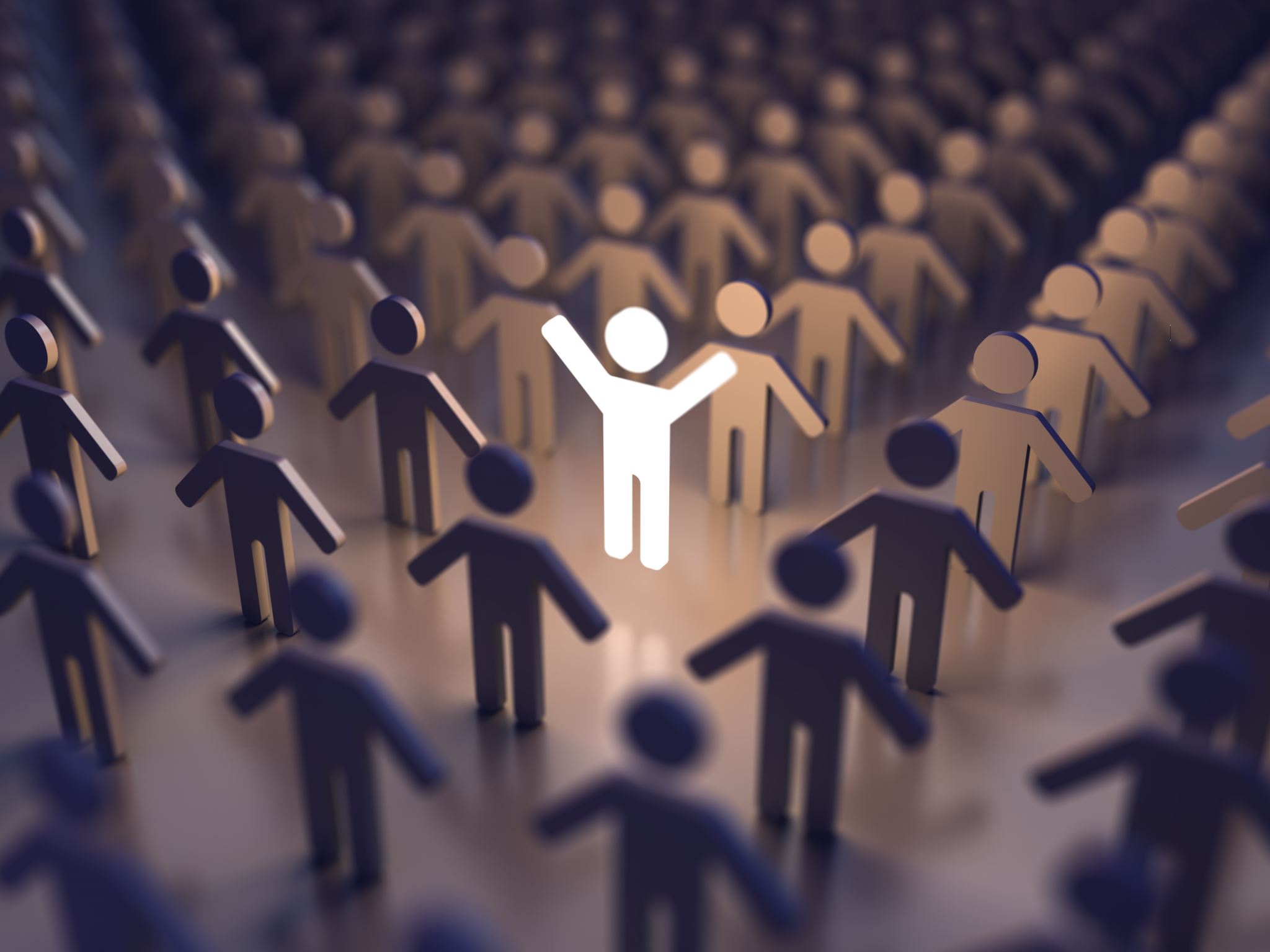 Leadership by Example
Building a Legacy
Inspiring Others
9Let us not become weary in doing good, for at the proper time we will reap a harvest if we do not give up (Galatians 6:9 NIV)
[Speaker Notes: Building a Legacy: Establishing a recycling program creates a lasting impact that extends beyond the church’s walls.
Inspiring Others: By taking proactive steps to care for the environment, your church can serve as a role model for other organizations and faith communities, inspiring them to adopt similar initiatives.]
Community Engagement
3Do nothing out of self ambition or vain conceit. Rather, in humility value others above yourselves, 4not looking to your own interests but each of you to the interests of the others (Philippians 2:3-4 NIV)
[Speaker Notes: Service: A recycling drop-off center can serve as a valuable resource for the community, especially in areas where recycling services are limited or inaccessible.
Education: It provides an avenue to educate congregants and neighbors about environmental issues and sustainable practices, encouraging broader participation.

Make service an ascpect of your whole life. Humility is thinking of others more than yourself.]
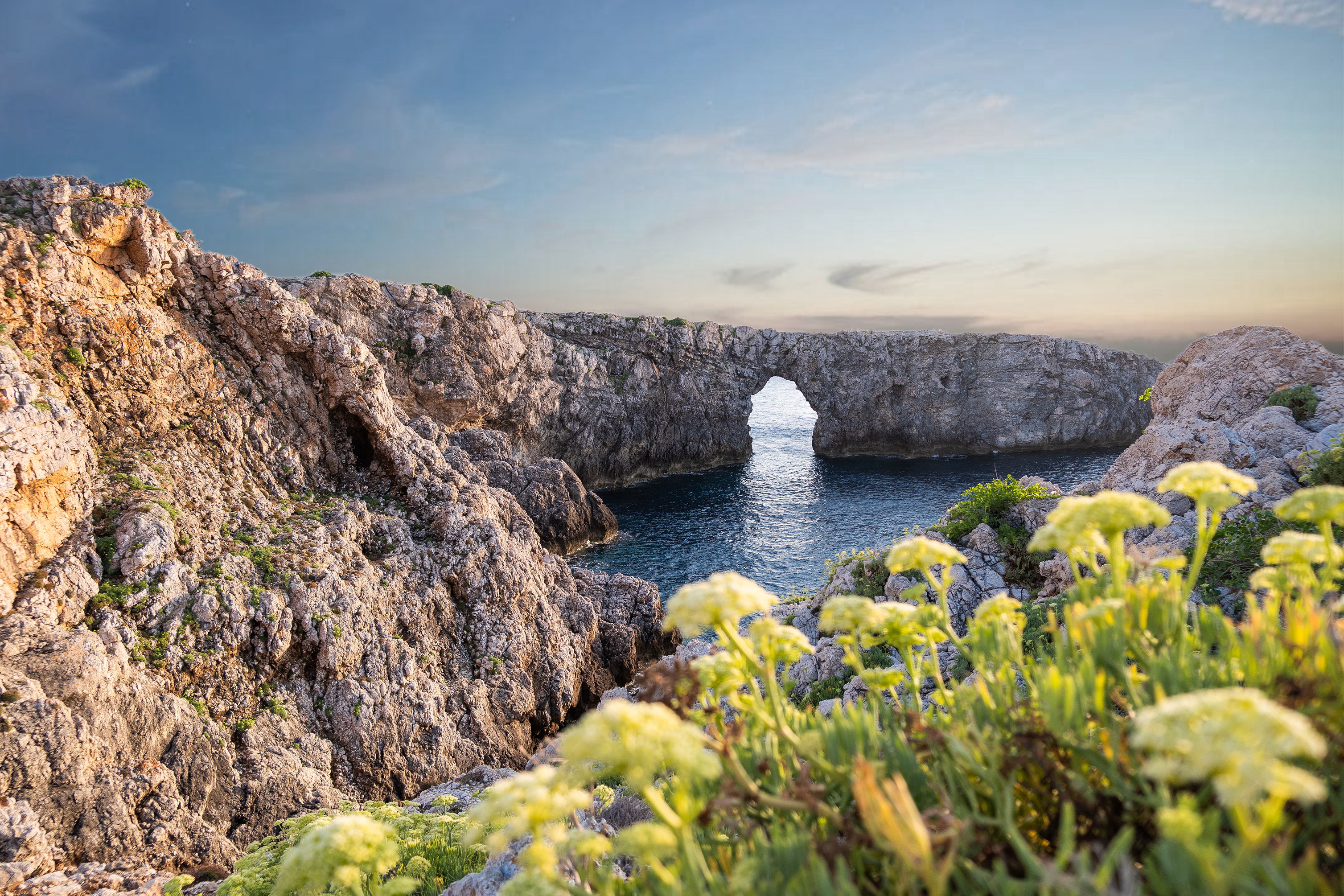 Stewardship of Creation
Faith-Based Responsibility
9 I tell you, use worldly wealth to gain friends for yourselves, so that when it is gone, you will be welcomed into eternal dwellings. 10“Whoever can be trusted with very little can also be trusted with much, and whoever is dishonest with very little will also be dishonest with much. 11 So if you have not be trustworthy in handling worldly wealth, who will trust you with true riches? 12 And if you have not been trustworthy with someone else’s property, who will give you property of your own? (Luke 16:9-12 NIV)
[Speaker Notes: Many faith traditions emphasize caring for God's creation. A recycling program aligns with this mission by promoting sustainability and reducing waste, demo]
How can you impact your communities?
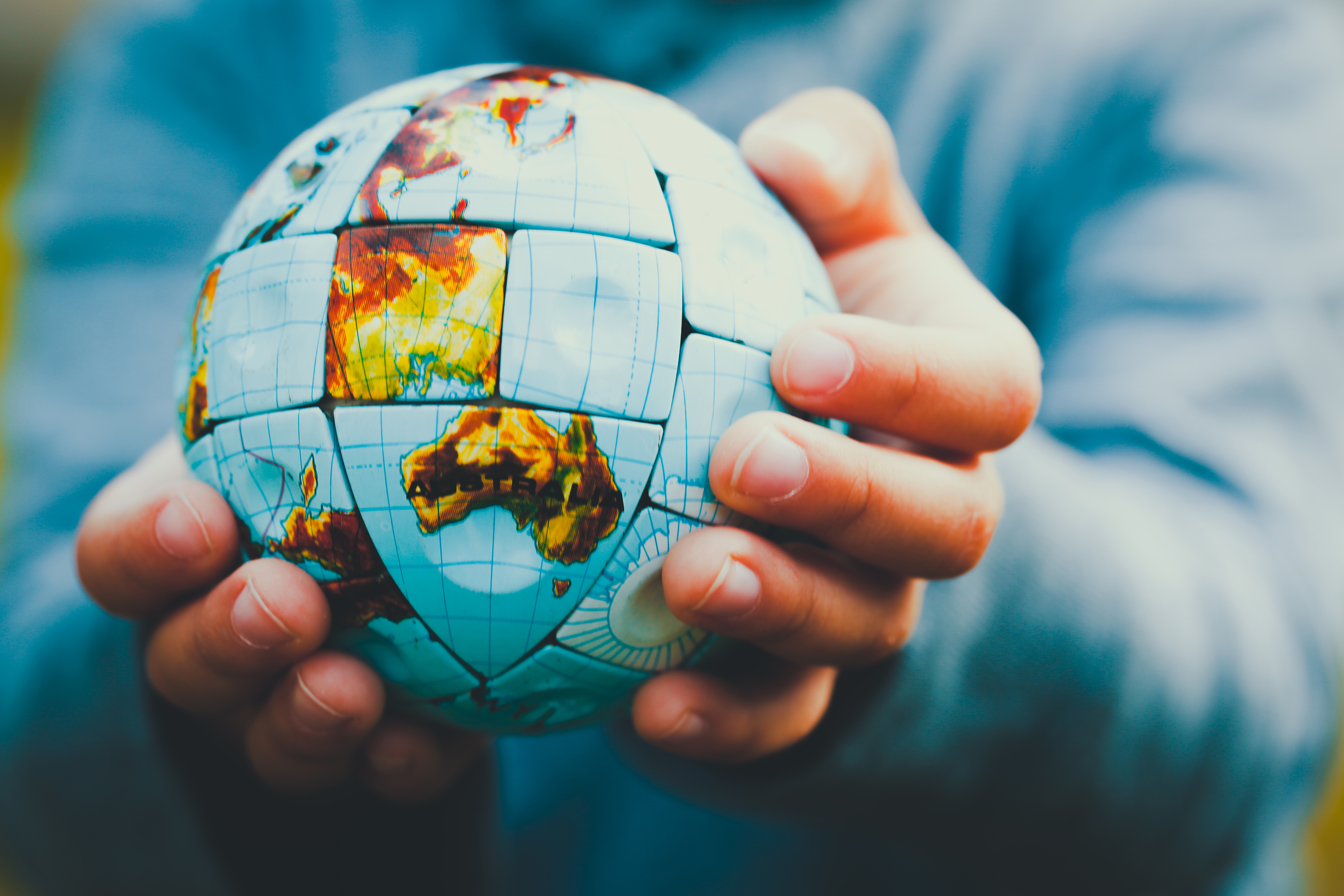 Questions?
My message for the class
Find where you can make a difference
Practical Benefits
[Speaker Notes: Cost Savings: Recycling can reduce trash disposal costs for the church and participating households.
Fundraising Potential: Some recycling programs (e.g., aluminum can or bottle returns) can generate funds that support other church activities or missions.]
Community Connection and Outreach
[Speaker Notes: Relationships: A program like this fosters connections among members of the congregation as they work together on a shared mission.
Outreach: Offering a recycling drop-off can draw people from the broader community to the church, opening doors for dialogue and potential ministry opportunities.]
BackUp/Old Slides
Why is Recycling Participation Important?
The United States Recycling rate is 32% (EPA)
The US national recycling goal is to increase participation to 50% by 2023
76% of recyclables are lost to trash in homes (Recycling Partnership)
Based on our in-class discussions
(Most) Companies want to reduce their environmental harm and are working to increase technologies that support a circular plastic economy
For companies to continue advancing recycling technology, there must be two things: 1. a need for the material on the market and 2. consumer participation.
[Speaker Notes: https://recyclingpartnership.org/report-shows-only-21-of-u-s-residential-recyclables-are-captured-points-to-policy-and-investment-as-immediate-solutions/]
Personal Take-Aways
I have not been doing my fair share of recycling and upcycling my belongings
Items can be recycled than what I knew
Many food cans/containers (if rinsed)
Cleansing items bottles (shampoo, moisturizer, etc.) but remove pumps
Cleaning supplies like bleach bottles after rinse
Packaging for projects like skincare, make-up, etc
Aerosols (when empty and plastic caps removed)
Foil
Paper towels and toilet paper rolls (flattened)